Organizational Structure, Change, Culture and Control
B189
Agenda
Organizational Structure

Adaptation and Change

Control
Structure
Change
Control
Dimensions of Formal Structure
Specialization

Centralization

Formalization

Hierarchy
Structure
Change
Control
Mechanistic organizations
Rules, procedures, systems, hierarchy, division of labor and responsibility
Centralized control and decision making
Tight control, knowledge embedded in process and systems
Efficient 
Inflexible
“Fit” for the environment but vulnerable to external change
Structure
Change
Control
Organic structure
Flexibility and adaptability
Devolved decision making
Flatter hierarchy
Culture and values in place of rigid rules policies, and procedures (SOPs)
Allows and encourages experimentation
Education, training and socialization
Is more costly (less efficient)
Greater variance in response, less consistency / predictability
Structure
Change
Control
Mechanistic / Organic
Mechanistic
Specialized
Formal
Centralized
“Tall”
Organic
General
Informal
Decentralized
Flat
Efficient but rigid, inert
Flexible but inefficient
Structure
Change
Control
Organizational Form
Functional (U-form)

Multi-divisional (M-form)

Conglomerate

Matrix
Structure
Change
Control
CEO
Functional (U-form)
PrdOp
R&D
Sales
Mktg
HR
Acct.
Structure
Change
Control
Multi-divisional (M-Form)
CEO
BU 1
PrdOp
PrdOp
PrdOp
R&D
R&D
R&D
Sales
Sales
Sales
BU 3
Mktg
Mktg
Mktg
HR
HR
HR
BU 6
Acct.
Acct.
Acct.
[Speaker Notes: BU could be product market based or geography]
Structure
Change
Control
Conglomerate
CEO
BU 1
BU 2
BU 3
BU 4
BU 5
BU 6
Structure
Change
Control
Matrix structure (e.g., IBM c 1986)
CEO
Industry ‘verticals’
Product groups
SBU 1
Software
SBU 2
Hardware
SBU 3
Oil
SBU 4
Banking
Region 1
Americas
Region 2
EMEA
Region 3
Asia Pac.
Structure
Change
Control
Adaptation, “Fit” and Inertia
Organizations adapt to their environments. 
become well adapted to their environment (‘fit’)
Unnecessary activities are curtailed
Skilled people are replaced with less skilled ones and SOPs
They become efficient
Those that don’t adapt die
Efficient organizations are vulnerable to environmental shocks
Structure
Change
Control
Exploration, Exploitation
Organizations learn by doing
Everyone follows the organizations rules to some degree (socialization) 
Some ‘random’ behaviors generate serendipitous outcomes (exploration)
Those whose aggregate performance is high get to re-write the rules (org. learning)
March, J. G., Org Science, 1991
Structure
Change
Control
Exploration, Exploitation
Exploitation 
Refinement of what works
Organizational learning (transfer of best practice)
Leads to greater efficiency  
Exploration
Fosters the development of a range of capabilities
Is costly (and therefore inefficient)
“Exploiters” will drive out “Explorers” in a stable environment
Balancing exploration with exploitation matters
“Ambidexterity?”
Structure
Change
Control
Exploration, Exploitation
Implications of March’s theory
When the environment is changing, some resistance to organizational / peer pressure helps
Turnover brings in new ‘blood’ and new ideas
Organization’s shouldn’t dictate where exploration should occur.
Meritocracy beats seniority
Past success matters less than recent success
Be neither too egalitarian or too elitist
March, J.G., Org Science, 1991, Rodan S.A, SJM, 2005
Structure
Change
Control
Organizational Change
Organizational change is
Costly
Difficult
In concentrated industries firms change… slowly
In fragmented industries firms may not change, but un-fit firms are replaced by new fitter ones
Structure
Change
Control
“Soft” control
Culture
Values
Norms
Social control 
Intrinsic motivation
Structure
Change
Control
“Hard” controls and incentives
Input controls
Policies, procedures, systems
Budgets
Outcome  controls
Piece-work
Sales commission
Stock options
Extrinsic motivation
Structure
Change
Control
Organizational culture
Provides an aid to decision making and action
The “HP way”
Logic of appropriateness
Can be both good and bad
Founder imprinting 
Sustained through socialization
Training, myths and stories
Hard to change
Structure
Change
Control
Principals and Agent
Owners are ‘principals’
Managers are agents working for the owners 
In small firms and until the public stock corporation, owners were managers
Today, shareholders must “trust” managers are working in their best interests… but are they?
This is the “principal-agent” problem
Structure
Change
Control
Incentive structures
Stock options 
align senior managers interests with shareholders
Bonuses and objective based compensation 
Guides those with less direct influence over share price
Summary
Organizational Structure
Specialization, formalization, centralization, heirarchy
Mechanistic / organic
U-form M-form, Conglomerate, Matrix 
Adaptation and Change
Exploration, exploitation, and inertia
Evolution and fit
Organization or population level change
Control
Hard vs. soft, culture vs. incentives
Principals and agents
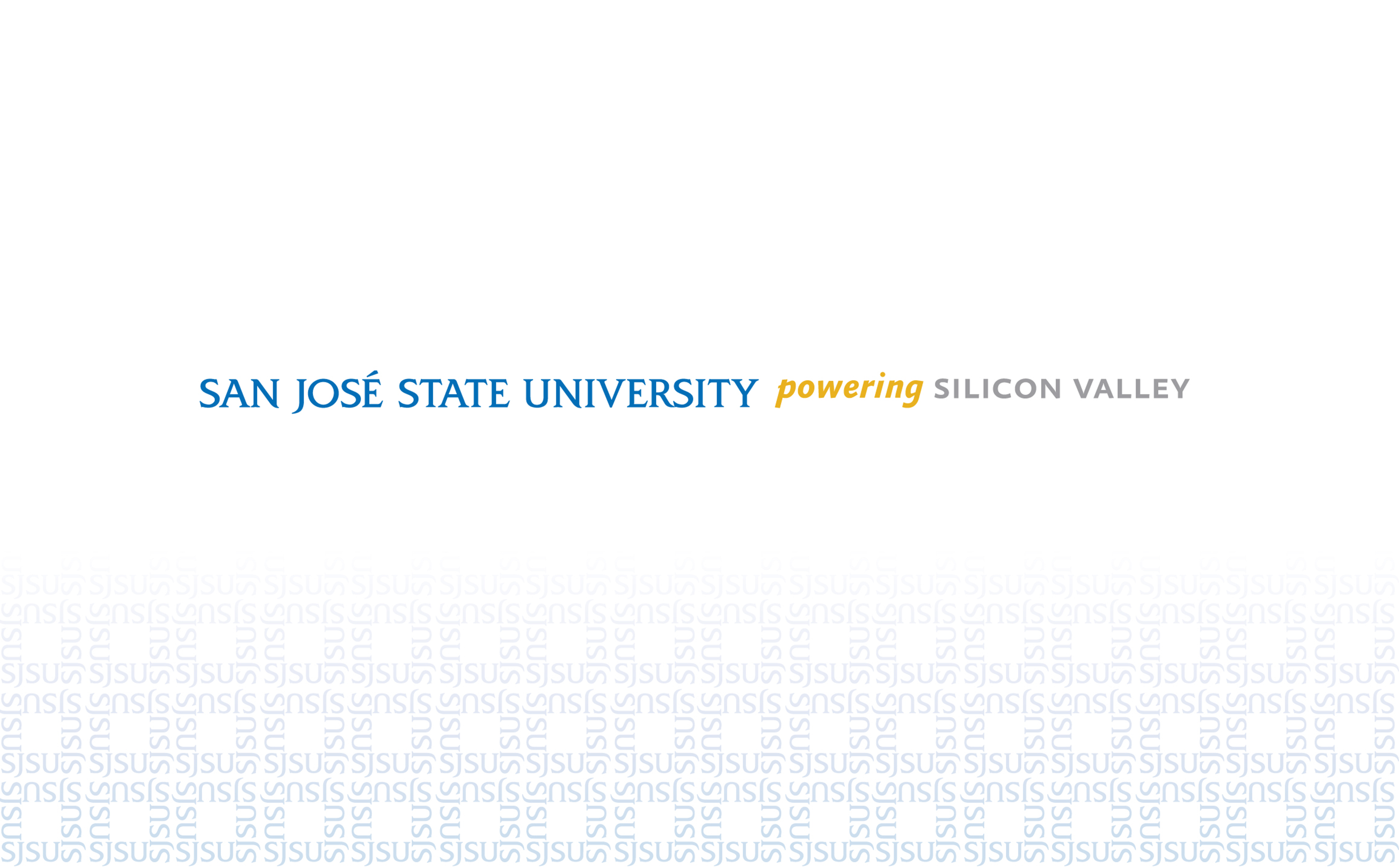